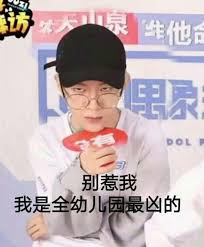 讀書報告書名：奇蹟男孩
講者：溫睿嫺
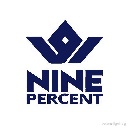 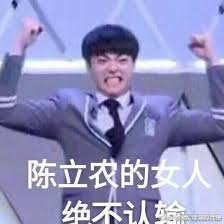 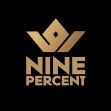 當個好觀眾
認真聽嗄==
誰敢搗亂
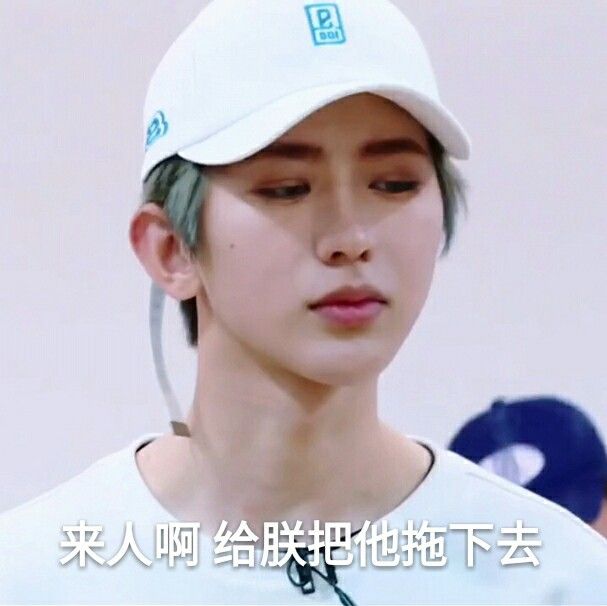 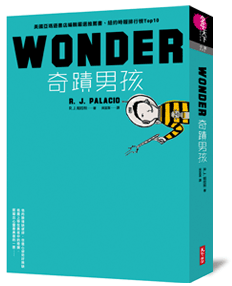 奇蹟男孩
作者：R.J.帕拉秋
翻譯者：吳宜潔
ISBN：987╴986╴241╴555╴9
出版日期：2012年7月
出版社：天下雜誌
我覺得…………。
成長是一條異常艱難的路
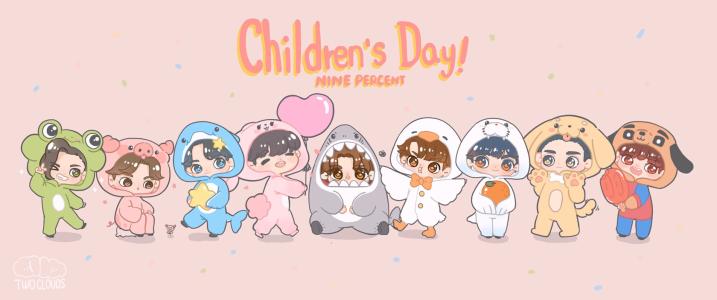 主角介紹
名子：奧古斯特
一位面部畸形的男孩
當你
看到這本書
情不自禁
將自己帶入
他每天辛苦的生活
媽媽
努力讓他和其他人一樣
他克服了
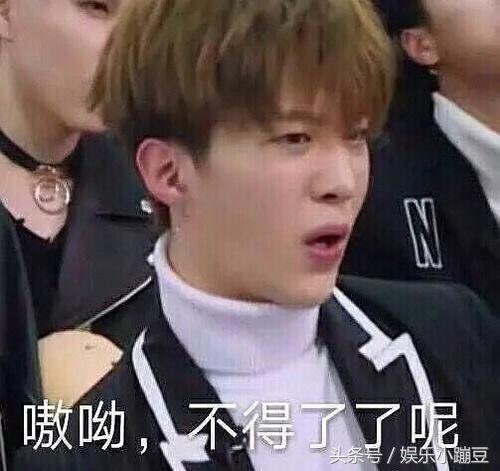 他釋懷了
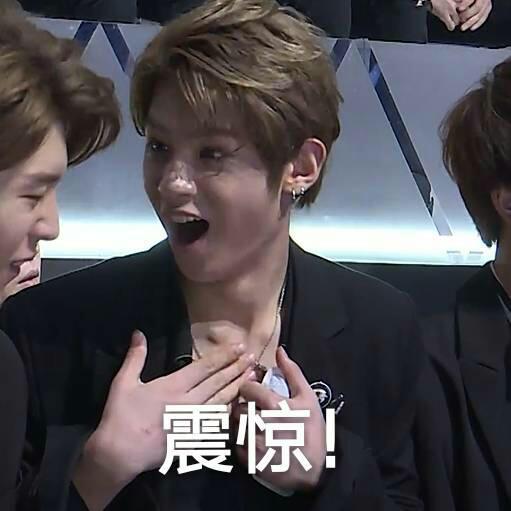 這本書在圖書館裡｜講廢話
很好看
好的句子以個人為主
行為是一個人的里程碑
命運眷顧勇者
美者善，善者終必美